Where are Librarians Learning the Skills Necessary to be Competent and Effective Teachers?
VALE Users'/NJLA CUS/NJ ACRL Conference on Friday, January 4, 2013 Rutgers University, Piscataway.
Nancy Becker, Caldwell CollegeMarlene Doty, Berkeley College
Heather Dalal, Rider UniversityNicholas Jackson, Bergen Community College
Leslie Murtha, Atlantic Cape Community College
Lynee Richel, County College of Morris
Katherine A. Wiggins, New Jersey Institute of Technology
Mbabu, L. G. (2009). LIS Curricula Introducing Information Literacy Courses Alongside Instructional Classes. Journal Of Education For Library & Information Science,50(3), 203-210.
Mbabu, L. G. (2009). LIS Curricula Introducing Information Literacy Courses Alongside Instructional Classes. Journal Of Education For Library & Information Science,50(3), 203-210.
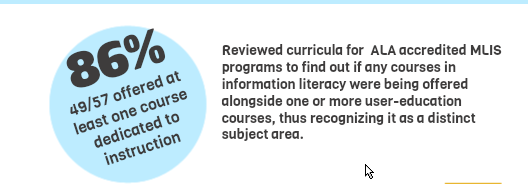 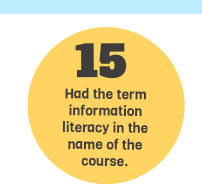 Sproles, C., Johnson, A., & Farison, L. (2008). What the Teachers Are Teaching: How MLIS Programs Are Preparing Academic Librarians for Instructional Roles. Journal Of Education For Library & Information Science, 49(3), 195-209.
72%  (39/45)
66%  (26/39)
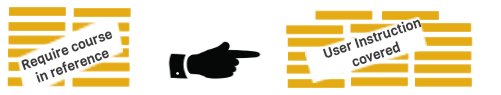 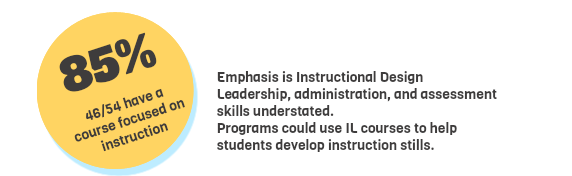 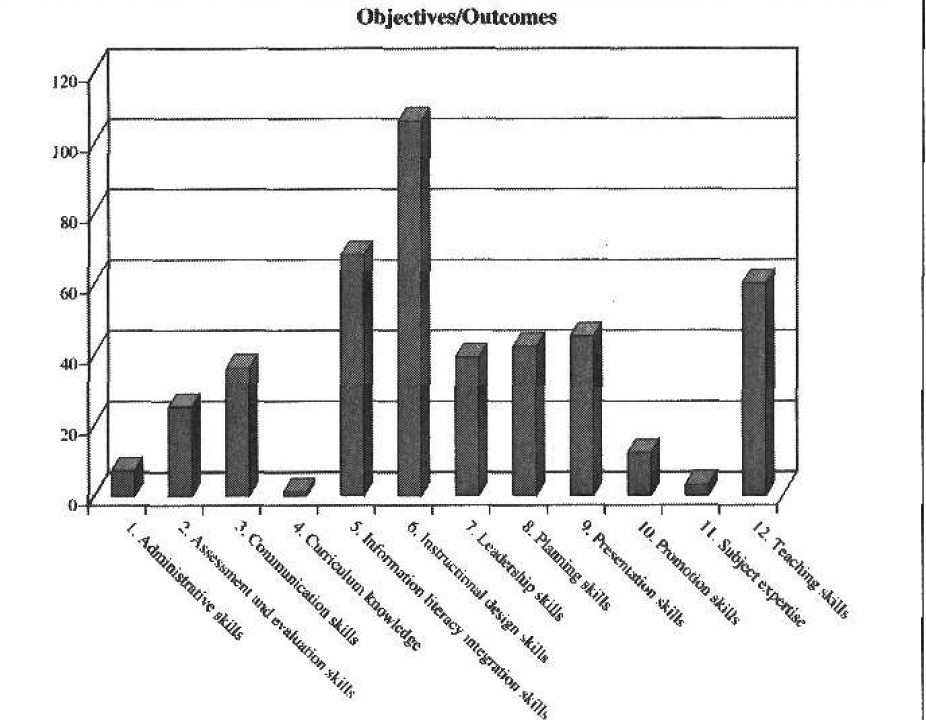 Sproles, C., Johnson, A., & Farison, L. (2008). What the Teachers Are Teaching: How MLIS Programs Are Preparing Academic Librarians for Instructional Roles. Journal Of Education For Library & Information Science, 49(3), 195-209.
Westbrock, T., & Fabian, S. (2010). Proficiencies for Instruction Librarians: Is There Still a Disconnect Between Professional Education and Professional  Responsibilities?.College & Research Libraries, 71(6), 569-590.
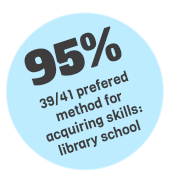 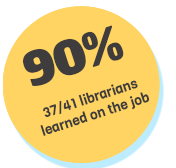 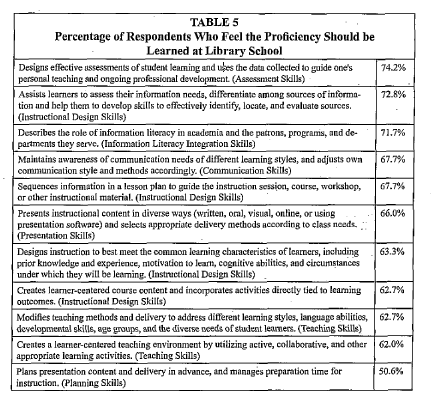 Westbrock, T., & Fabian, S. (2010).
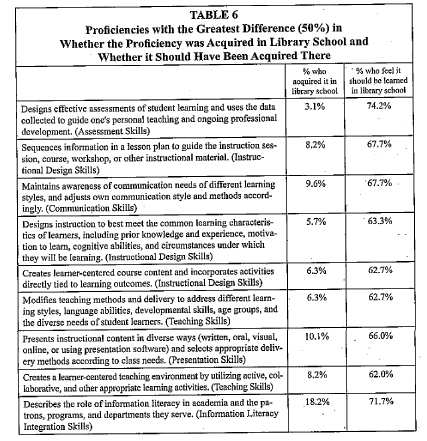 Westbrock, T., & Fabian, S. (2010).
Shank, J.D. & Dewald, N.H. (n.d.) The Evolving Instructional Proficiencies of the Academic Librarian: An Attitudinal Study of Academic Library Administrators’ Perceptions of Necessary Instructional Skills   http://lrsv.umd.edu/abstracts/Shank_Dewald.pdf
Asked library administrators to indicate which skills and related proficiencies academic library administrators perceive as most important for fulfilling the instructional role of the library.
Shank, J.D. & Dewald, N.H. (n.d.) The Evolving Instructional Proficiencies of the Academic Librarian: An Attitudinal Study of Academic Library Administrators’ Perceptions of Necessary Instructional Skills   http://lrsv.umd.edu/abstracts/Shank_Dewald.pdf
“When thinking about the necessary or required skills for librarians who participate in the library’s instructional process, please rate the importance on a scale of 1 (strongly disagree) to 5 (strongly agree) for each of the following”
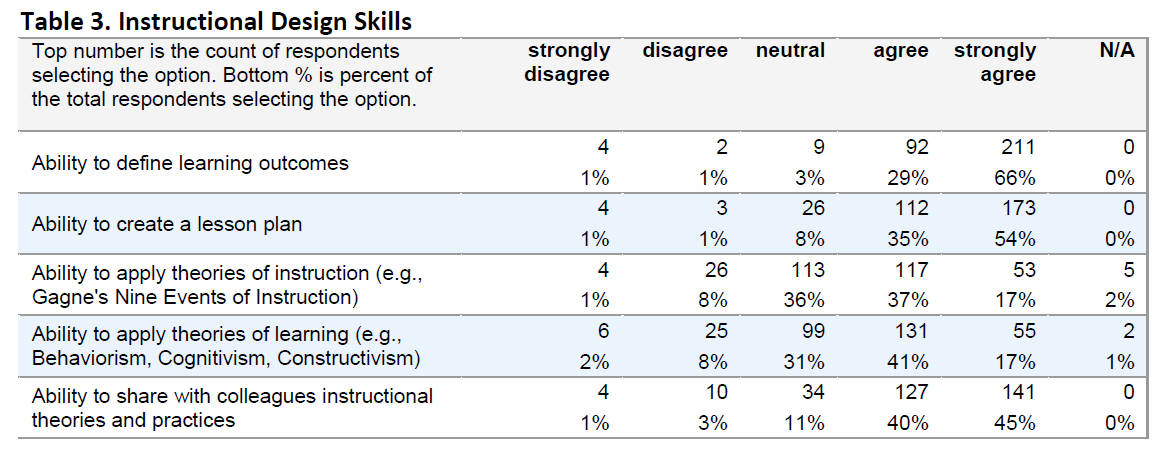 Shank, J.D. & Dewald, N.H. (n.d.) The Evolving Instructional Proficiencies of the Academic Librarian: An Attitudinal Study of Academic Library Administrators’ Perceptions of Necessary Instructional Skills   http://lrsv.umd.edu/abstracts/Shank_Dewald.pdf
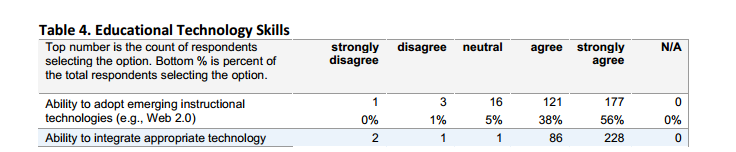 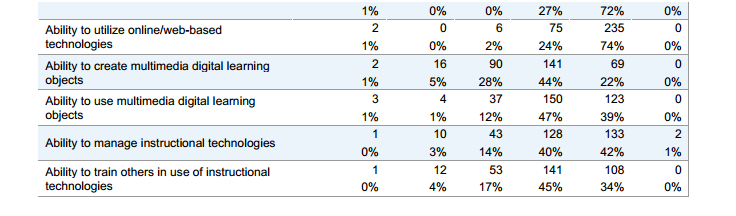 Shank, J.D. & Dewald, N.H. (n.d.) The Evolving Instructional Proficiencies of the Academic Librarian: An Attitudinal Study of Academic Library Administrators’ Perceptions of Necessary Instructional Skills   http://lrsv.umd.edu/abstracts/Shank_Dewald.pdf
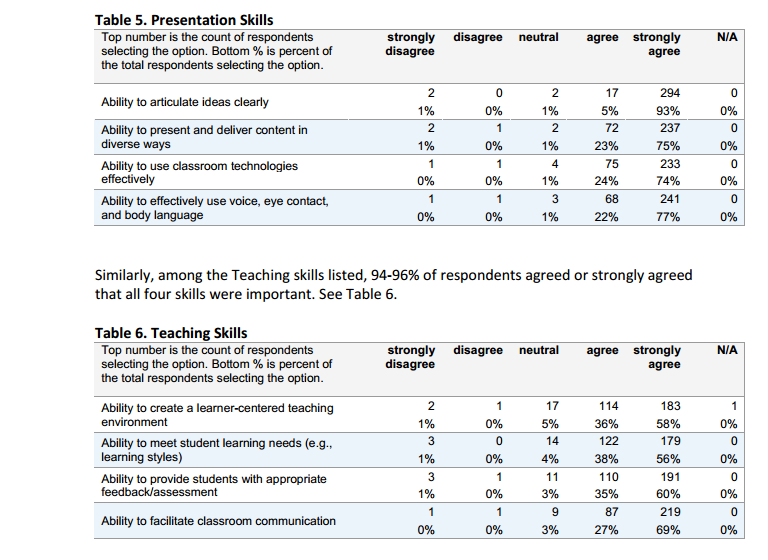 Shank, J.D. & Dewald, N.H. (n.d.) The Evolving Instructional Proficiencies of the Academic Librarian: An Attitudinal Study of Academic Library Administrators’ Perceptions of Necessary Instructional Skills   http://lrsv.umd.edu/abstracts/Shank_Dewald.pdf
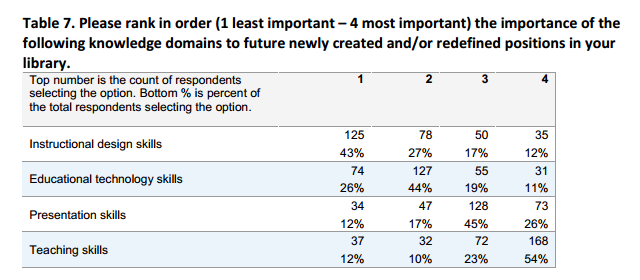 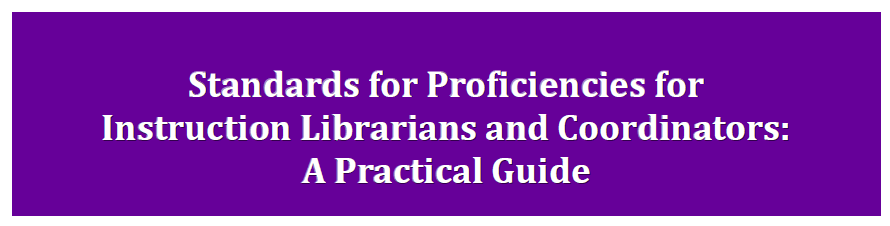 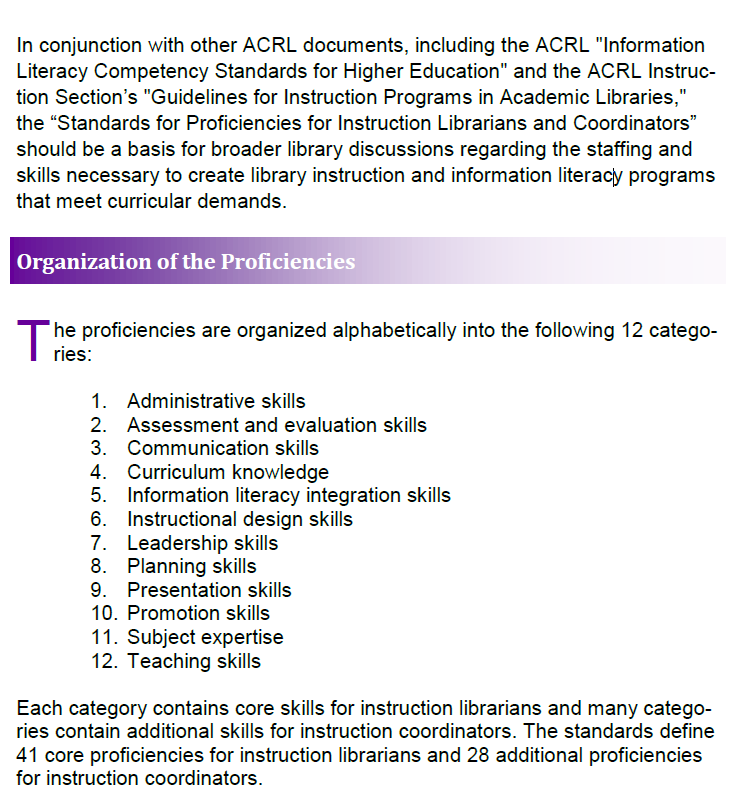 Source:
 Association of College and Research Libraries Standards for Proficiencies for Instruction Librarians and Coordinators (2007) http://www.ala.org/acrl/sites/ala.org.acrl/files/content/standards/profstandards.pdf